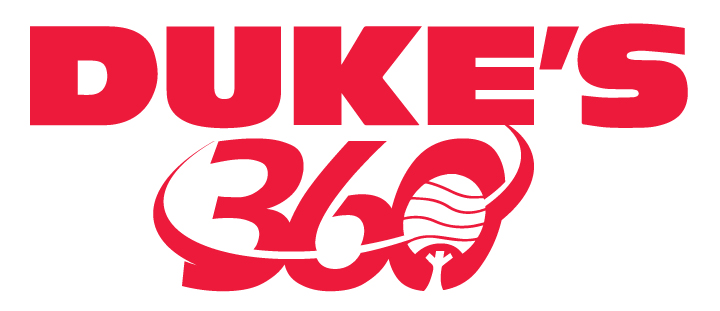 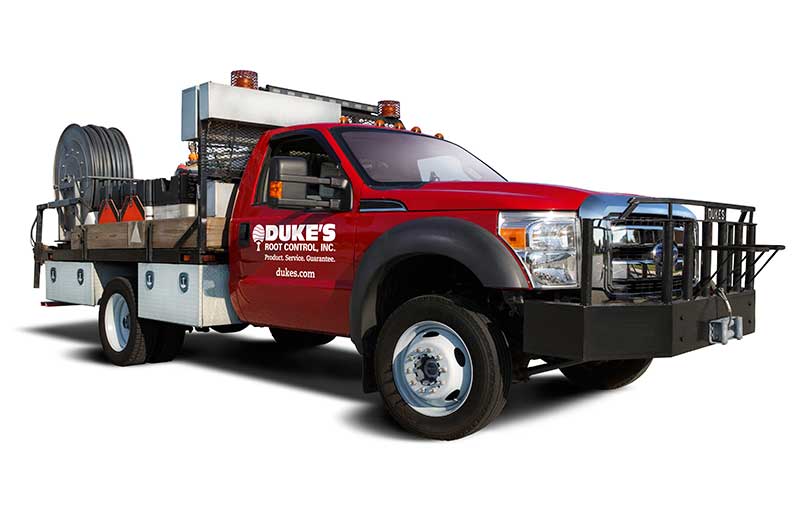 Gastonia, NC – Precision I/I Microdetection Study
Product. Service. Guarantee.
A Smart, Scalable, &
Cents-a-able  Strategy 
for a healthy sewer system starts with Triage
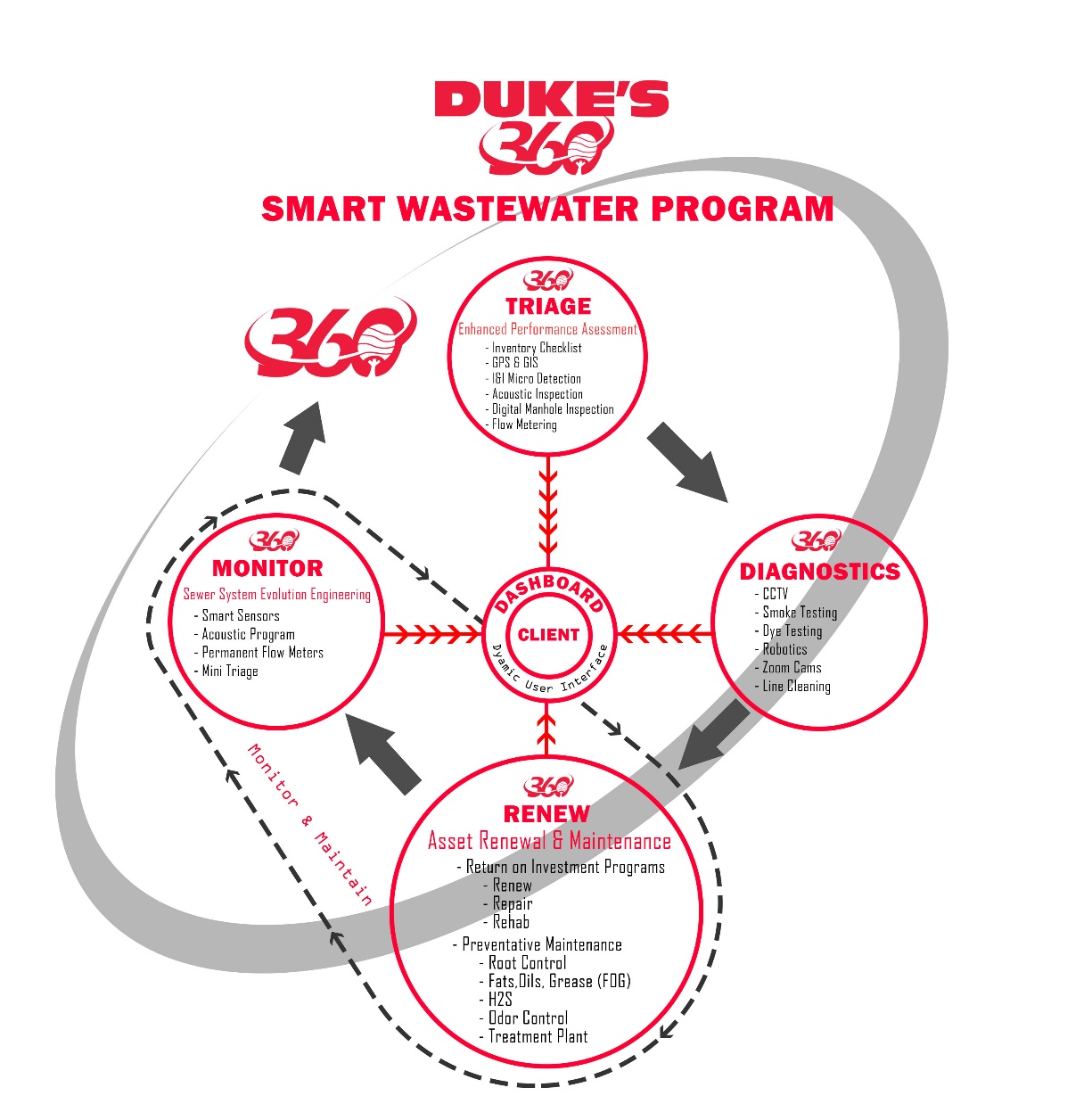 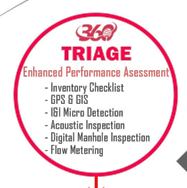 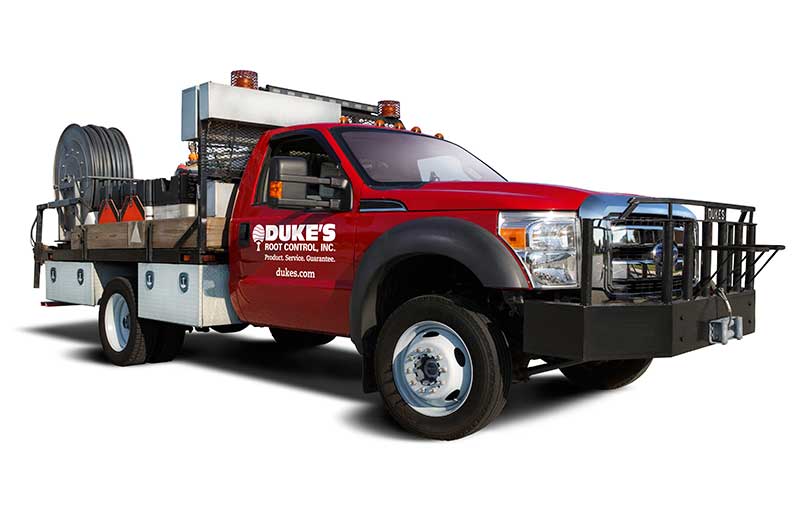 Gastonia, NC – Precision I/I Microdetection Study
Product. Service. Guarantee.
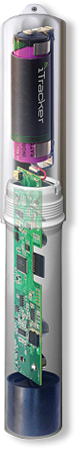 PRECISION I&I MICRODETECTION – PINPOINT I&I
Purpose: Pinpoint the contributors of inflow and infiltration within adjacent manholes utilizing iTracker sensors and our auto analytics platform to determine RDII
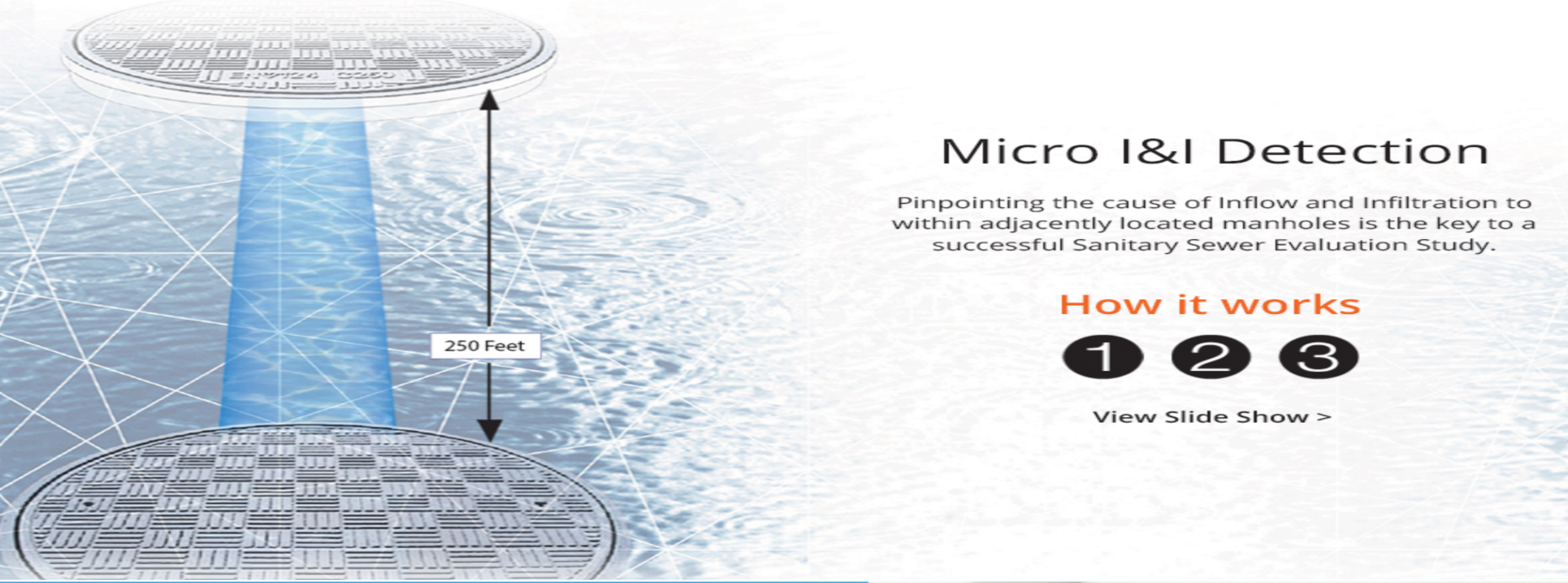 iTracking vs Flow Monitoring

Flow monitoring measures flow; 
iTracking pinpoints the sources of
I&I within a collection system to 
efficiently use your SSES dollars to
find the 80% I&I within 20% of your 
system that is leading to excess
treatment costs and overflows
Gastonia, NC – Precision I/I Microdetection Study
Product. Service. Guarantee.
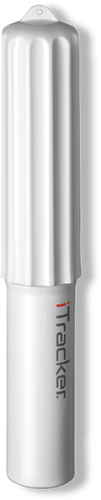 PRECISION I&I MICRODETECTION– PINPOINT I&I
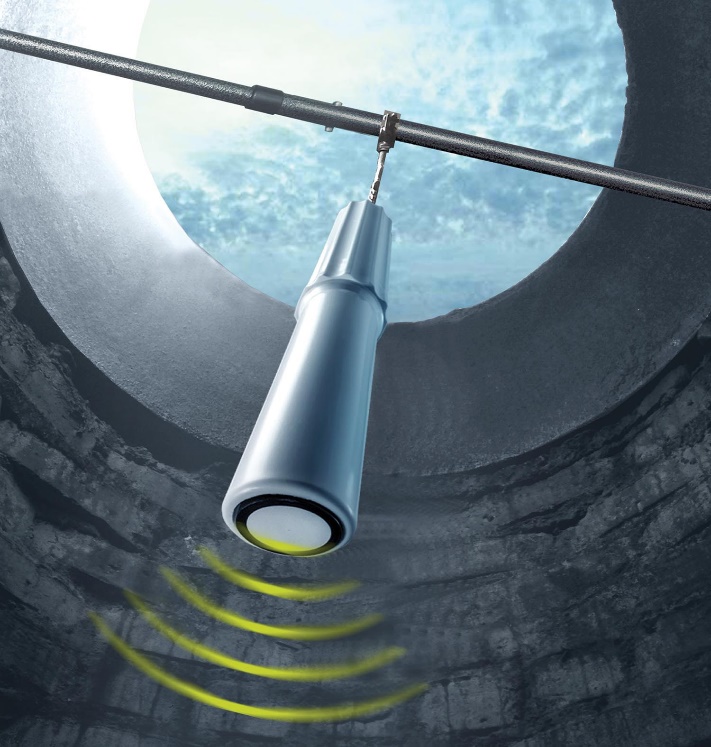 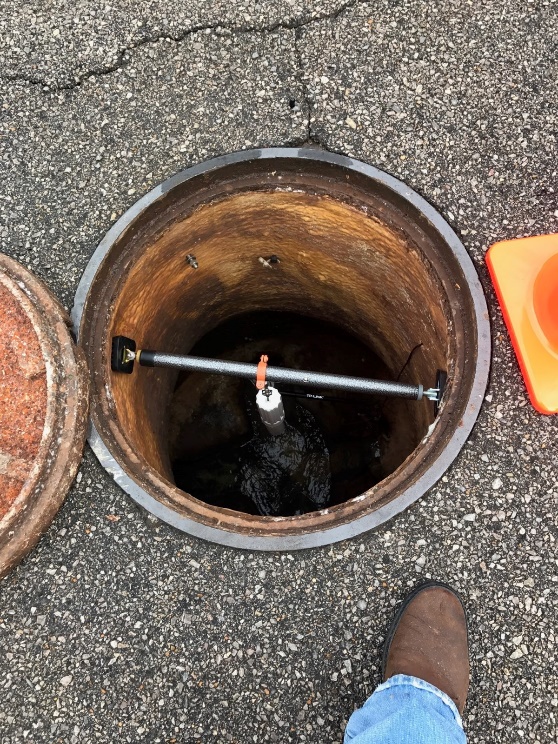 iTrackers® monitor and record changes in wastewater volume as small as 1/10”
 
Deployed upstream of regional flow meters to record levels from 0-100% of the pipe ID. 

Bridges the gap between flow meters and inspection CCTV camera equipment
Gastonia, NC – Precision I/I Microdetection Study
Product. Service. Guarantee.
PRECISION I&I MICRODETECTION– PINPOINT I&I
Keys to success:

Rapid deployment of units
Measures RDII in same rain event
Rain gauges deployed to create local climate
30-60 day studies
Installations approximately every 800LF
Linking units to eachother to pinpoint I&I sources
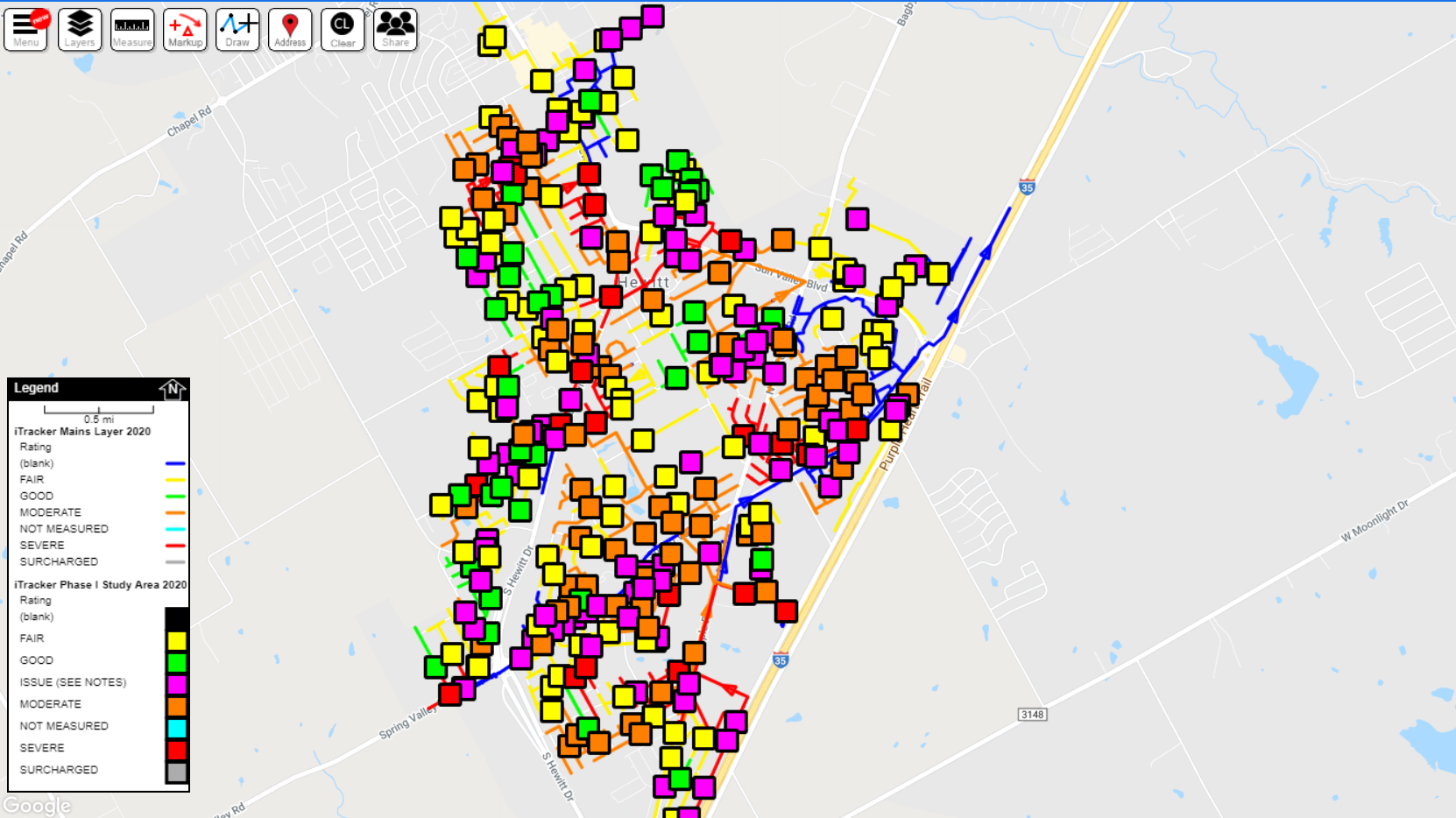 Gastonia, NC – Precision I/I Microdetection Study
Product. Service. Guarantee.
RAIN DATA
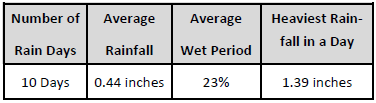 Weather Station: Gastonia, NC Adult Recreation Center Rain Gauge
Rainfall total for study period
October 30-31: 0 inches
November 1-30: 3.74 inches
December 1-12: 0.68 inches
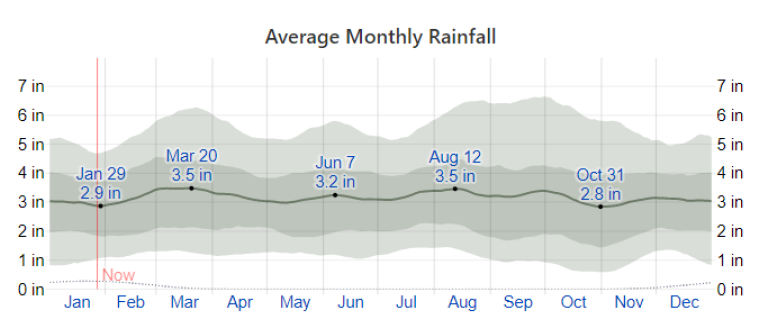 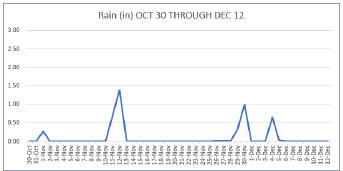 Largest rain event
Repeatable response
CHARTS / GRAPHS
HYDRAGRAPHS / FLOW APPROXIMATIONS – observed variation due to rain events – (MODerate/SEVERE)
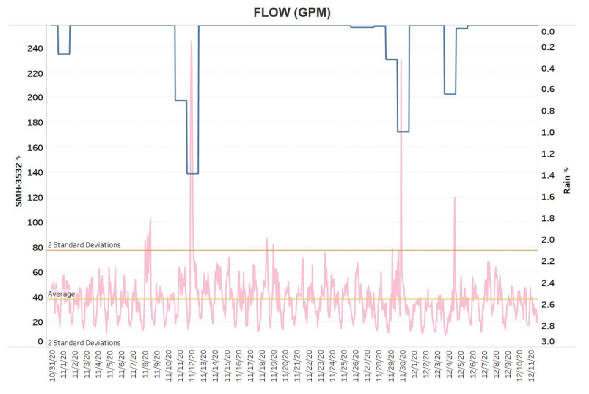 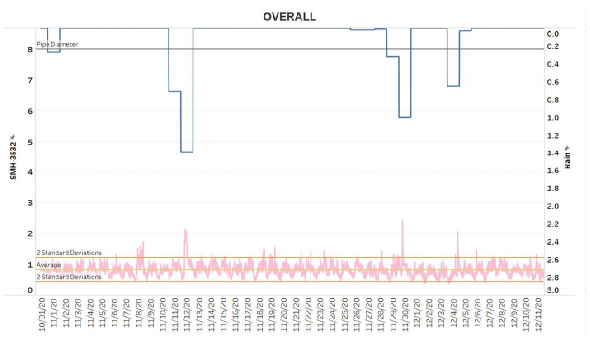 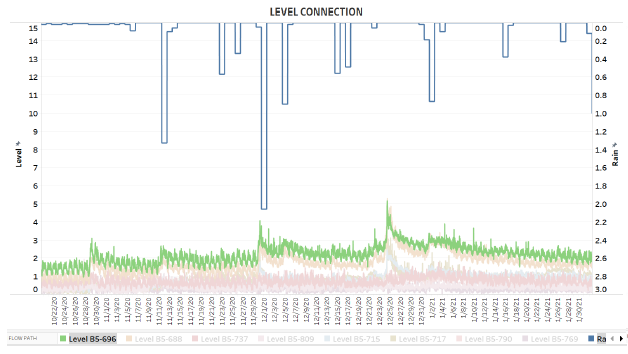 CHARTS / GRAPHS
Level connection analysis
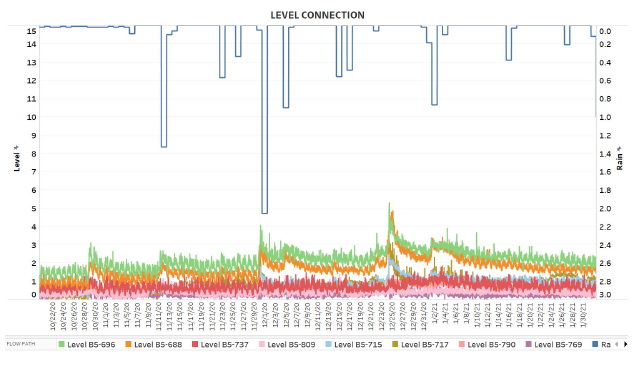 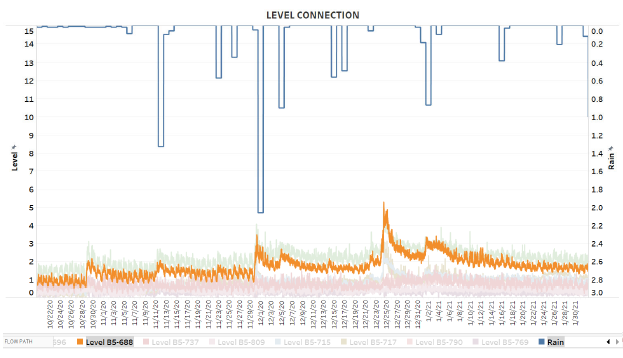 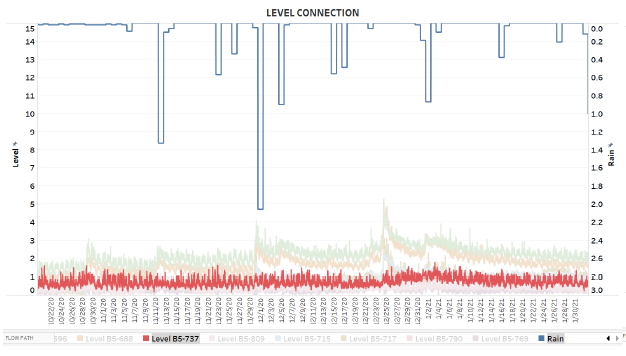 POPULATION TABLE
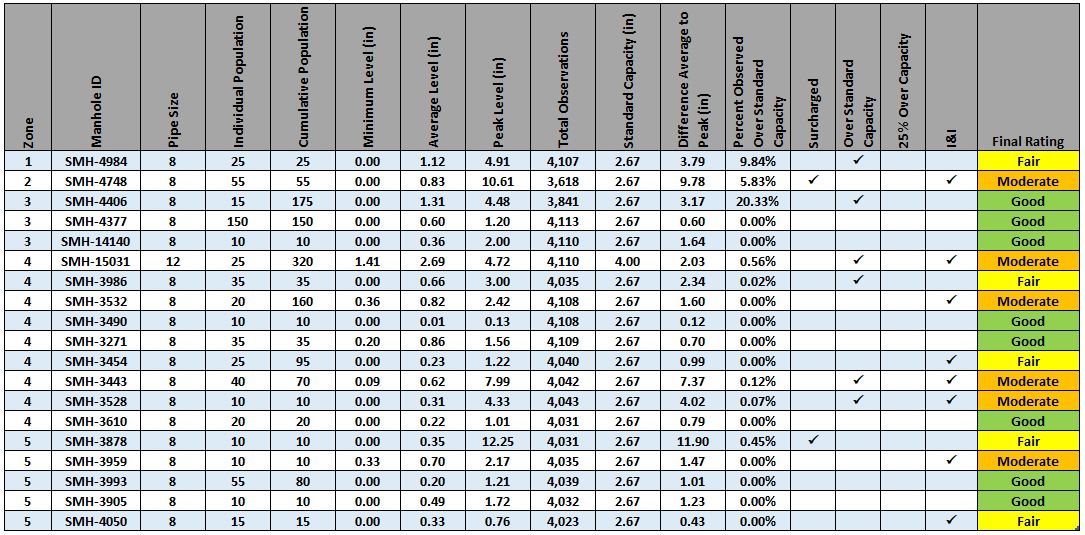 FINAL MAP
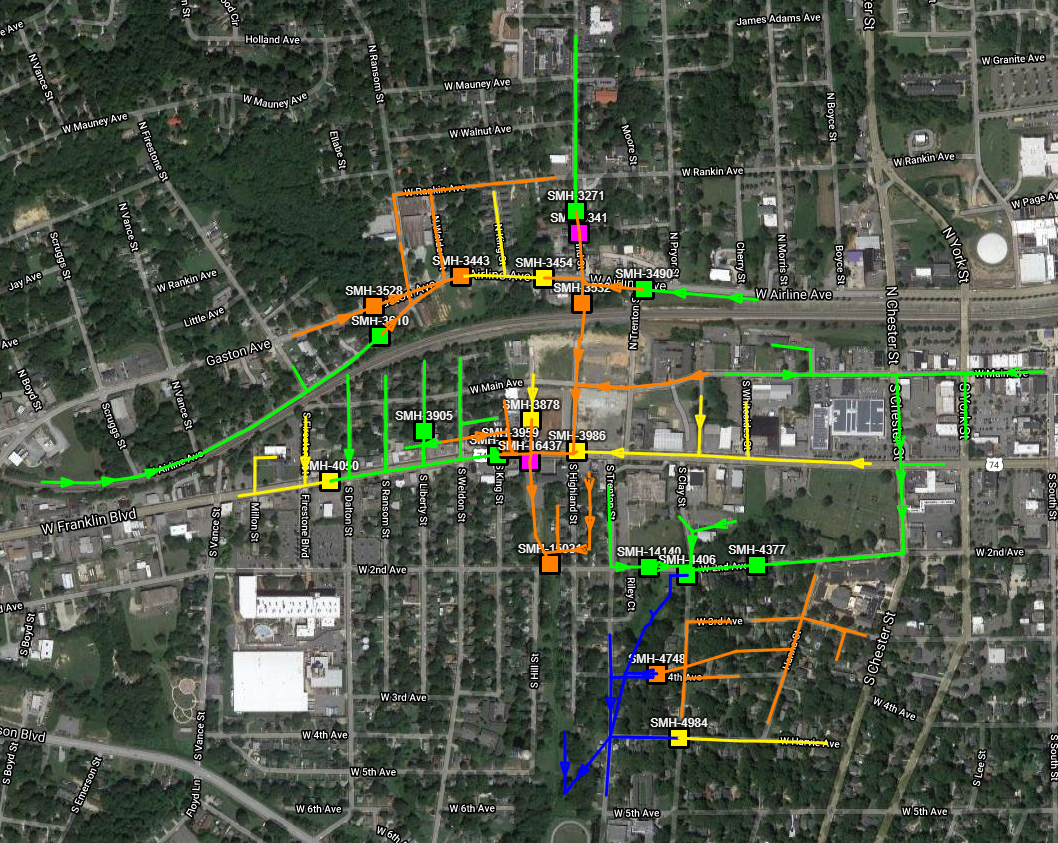 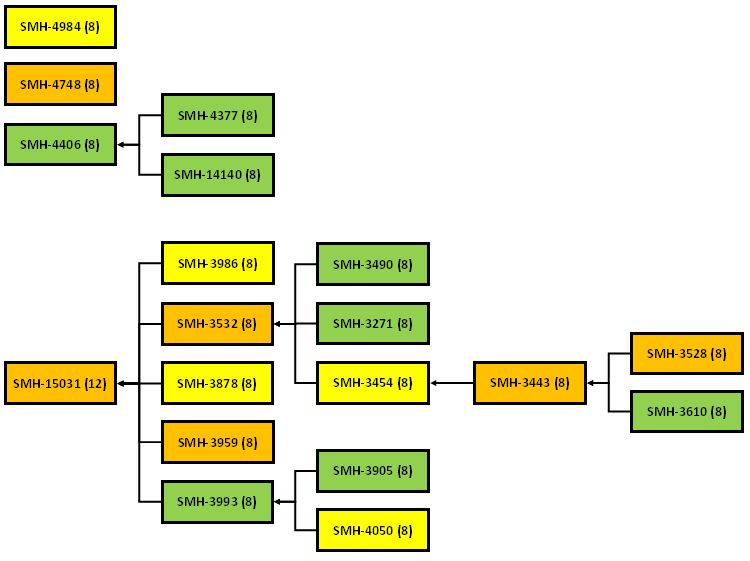 ACOUSTIC INSPECTION
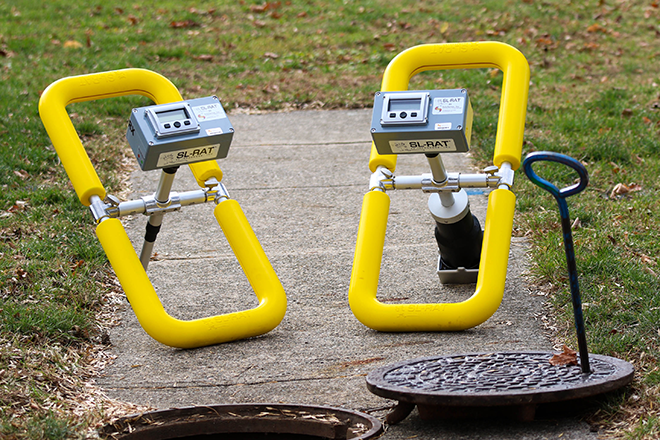 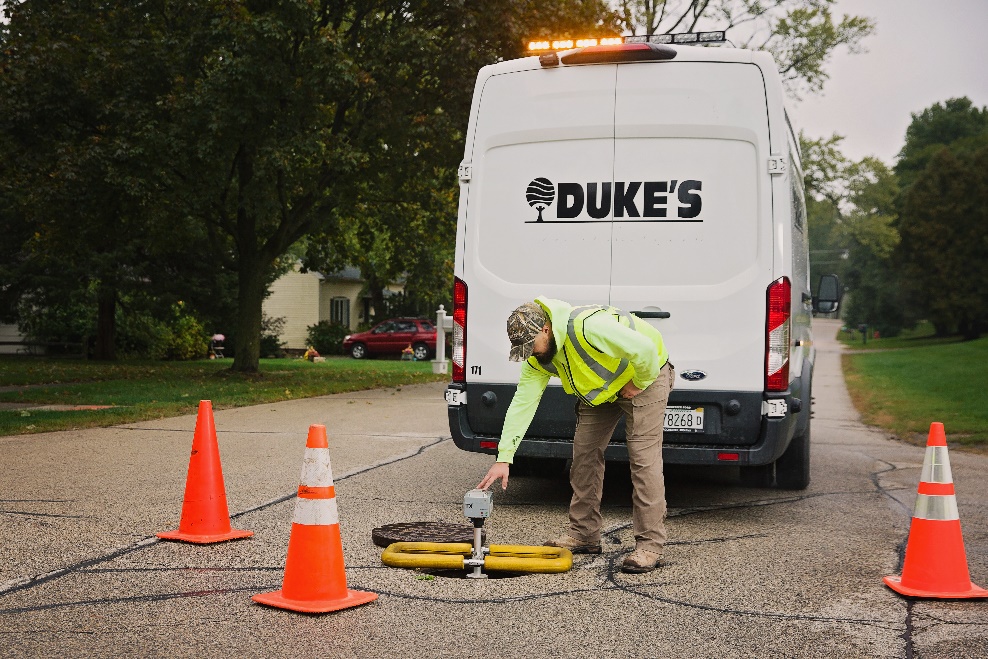 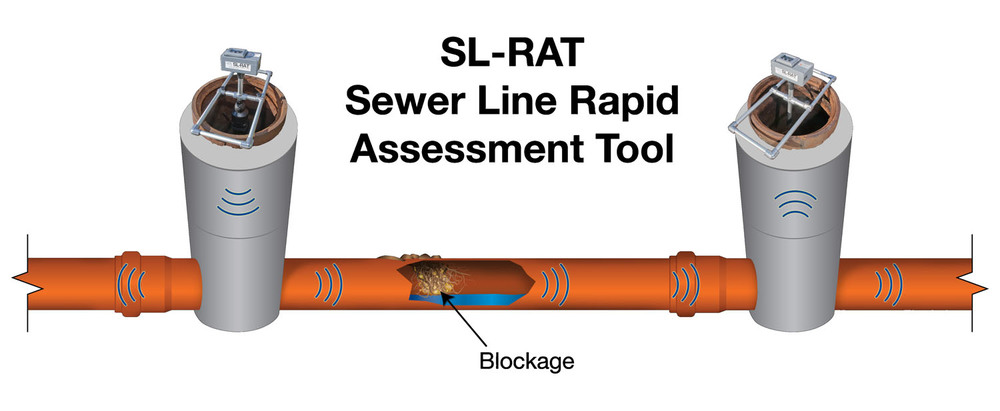 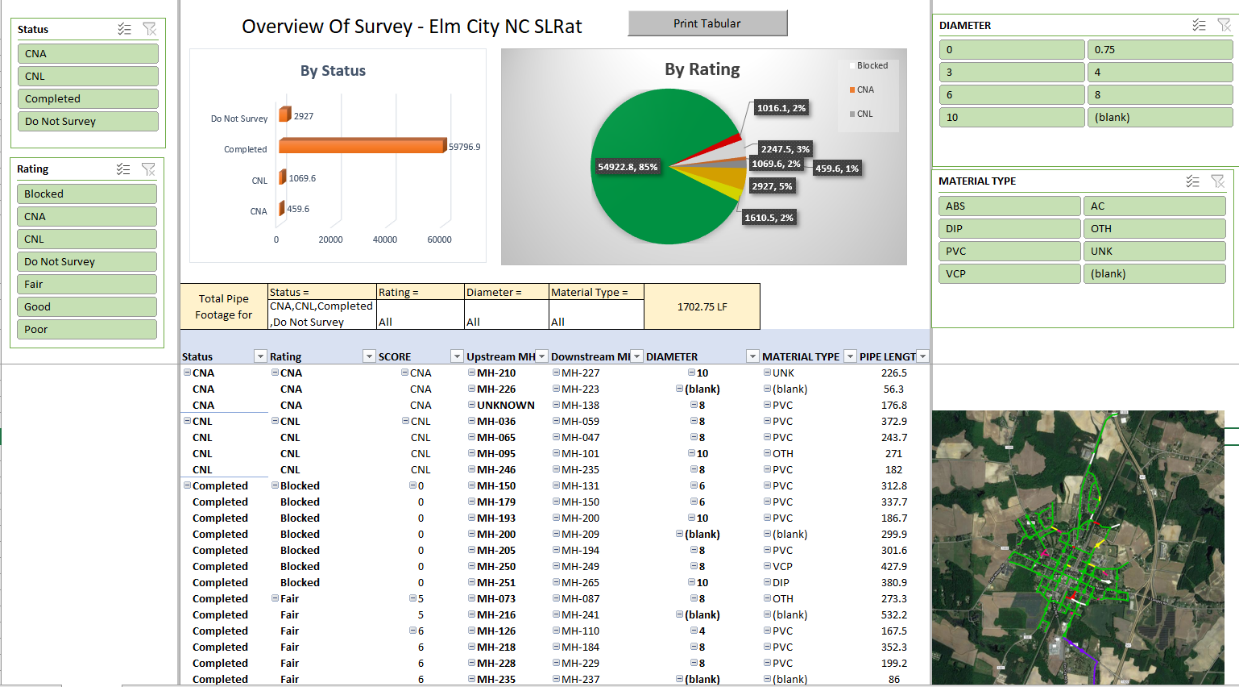 ACOUSTIC INSPECTION
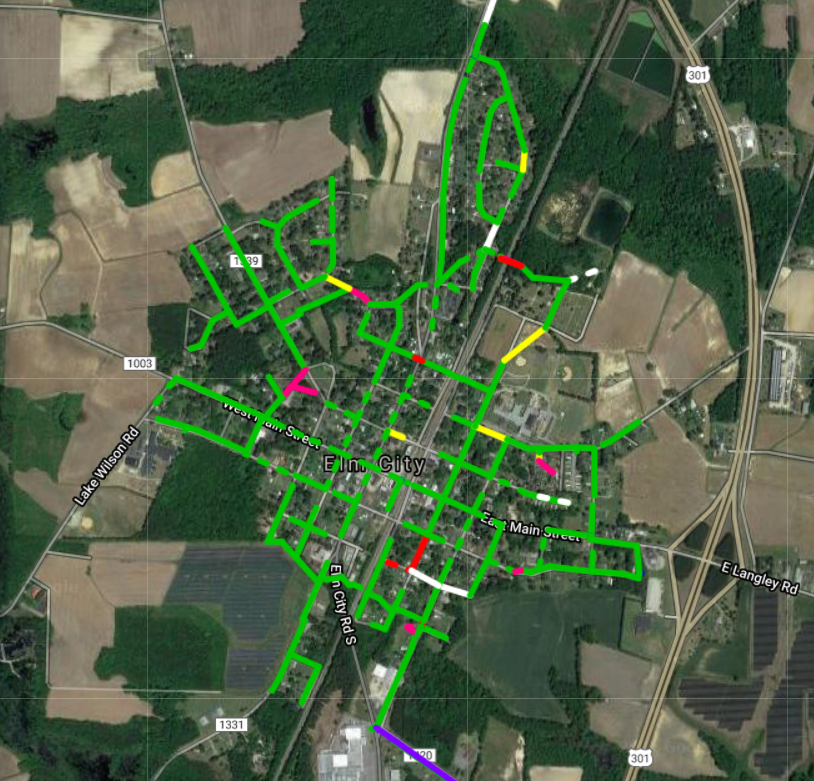 Collapsed pipe
Root Blockage
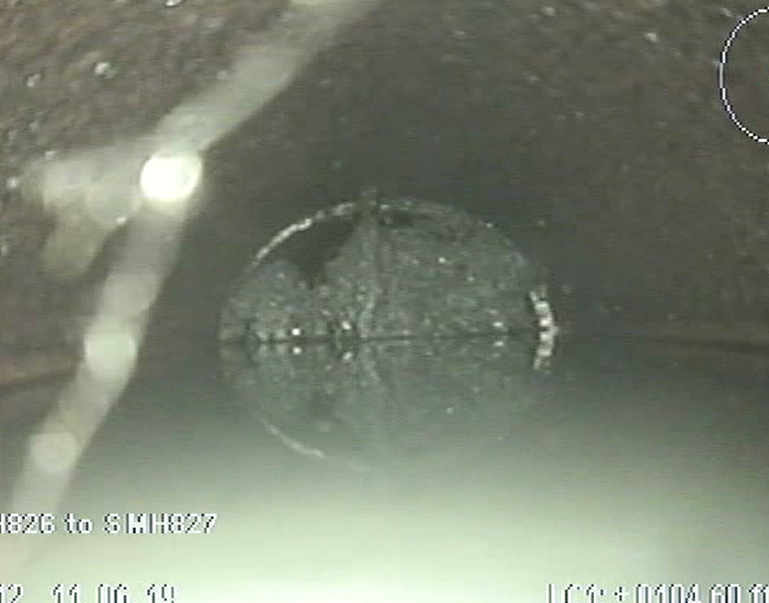 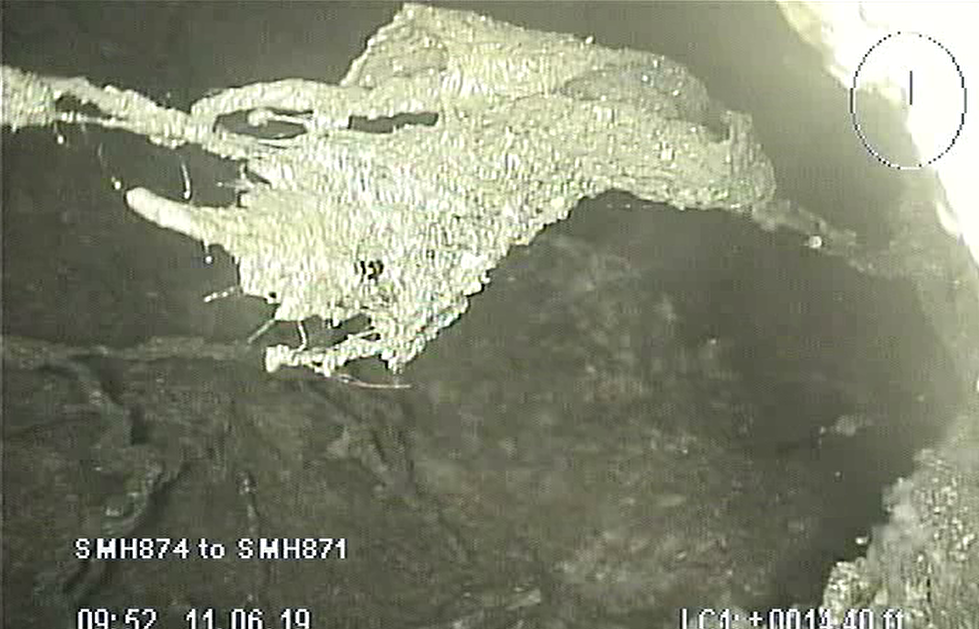 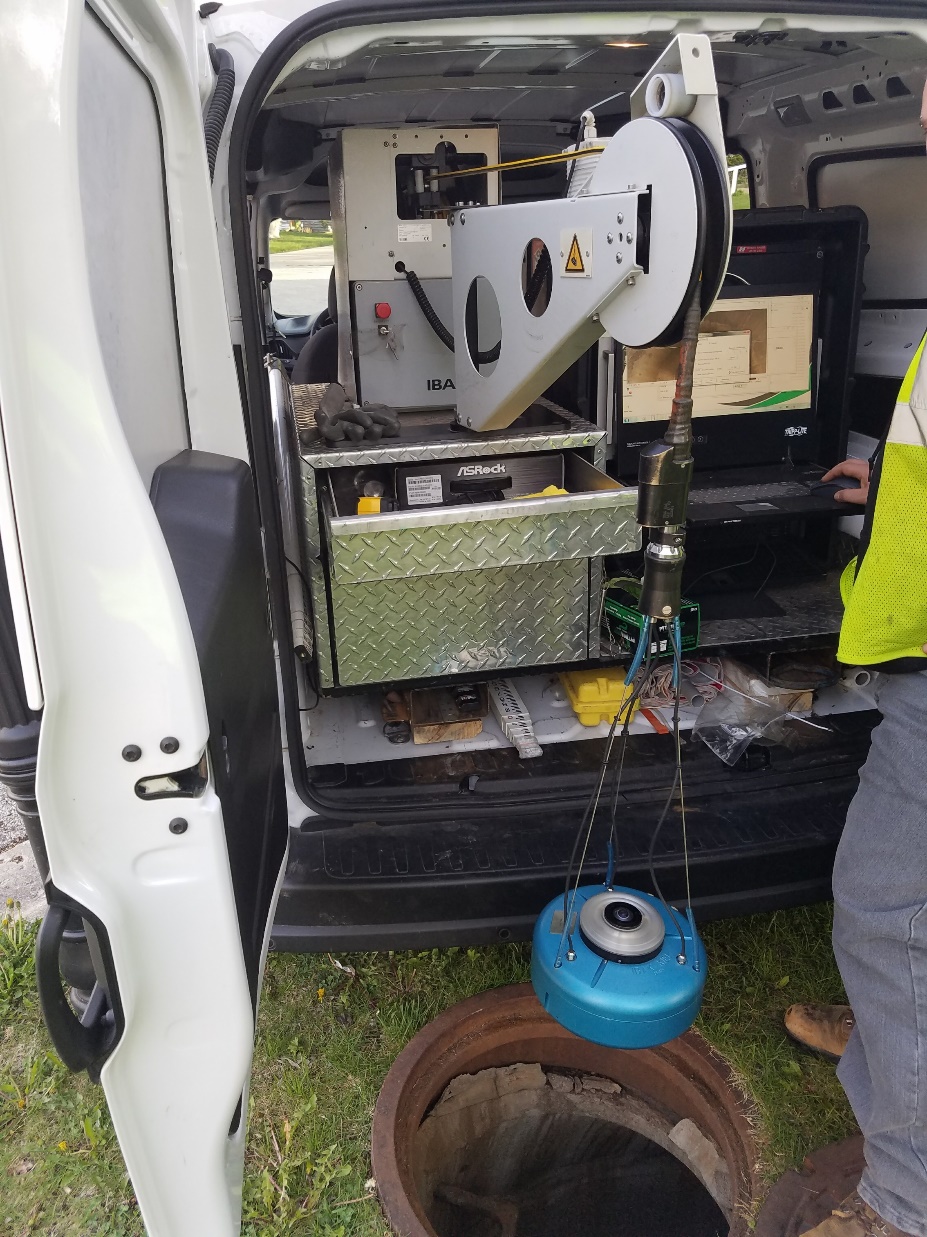 MANHOLE INSPECTIONS
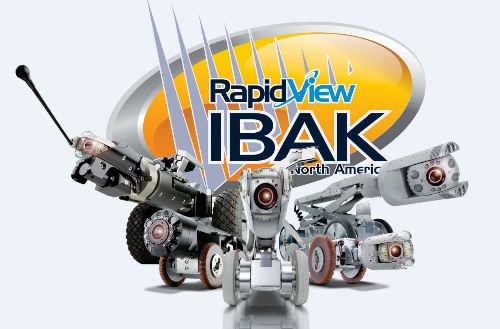 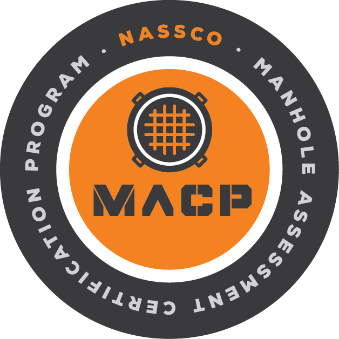 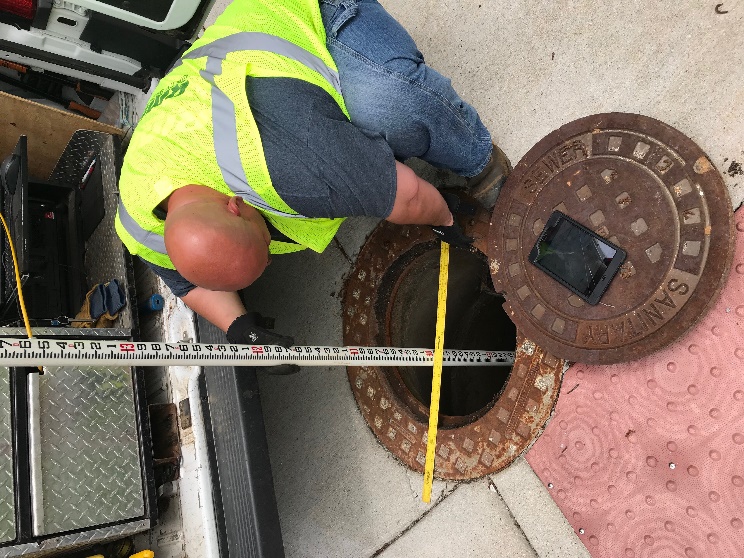 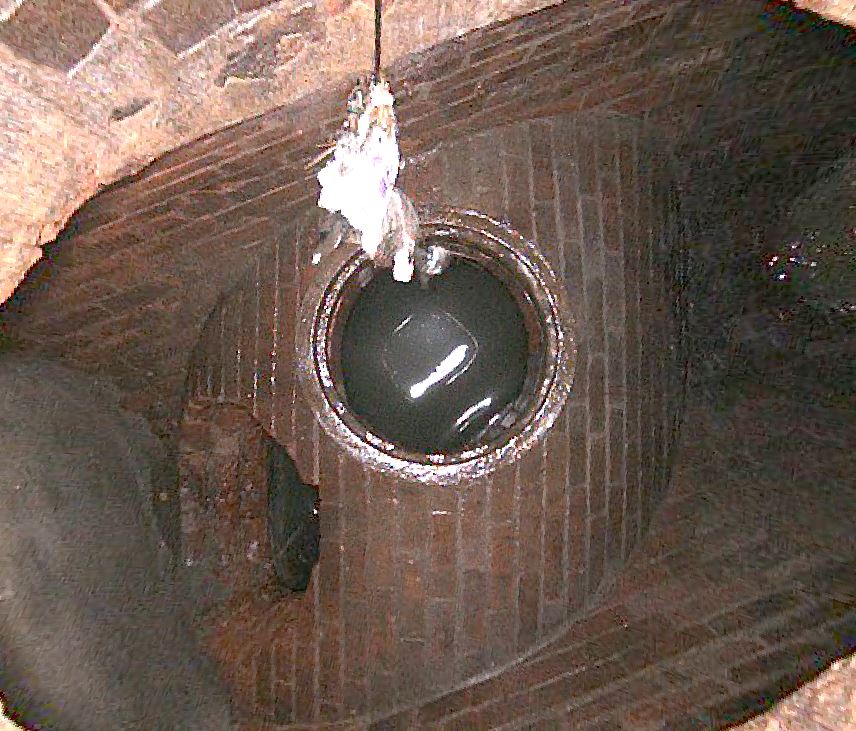 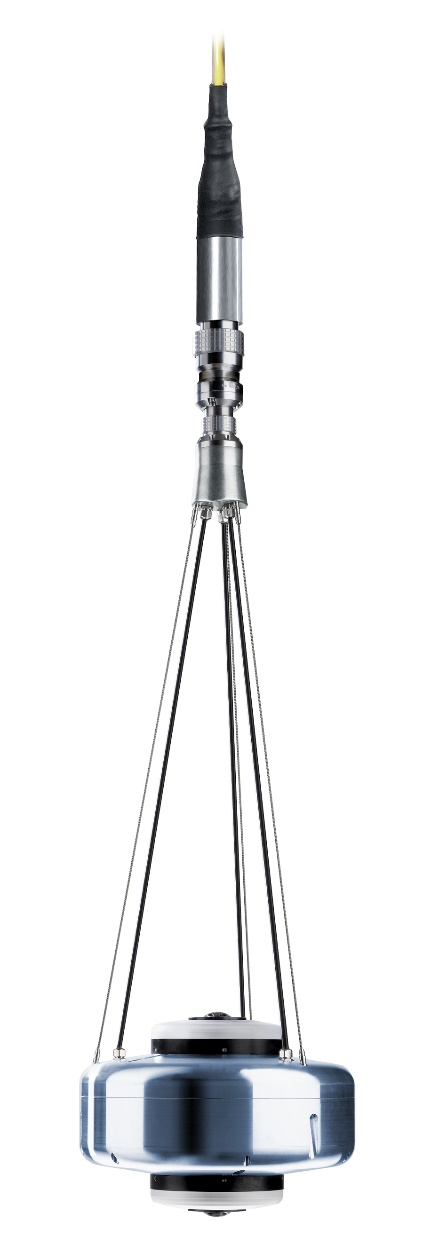 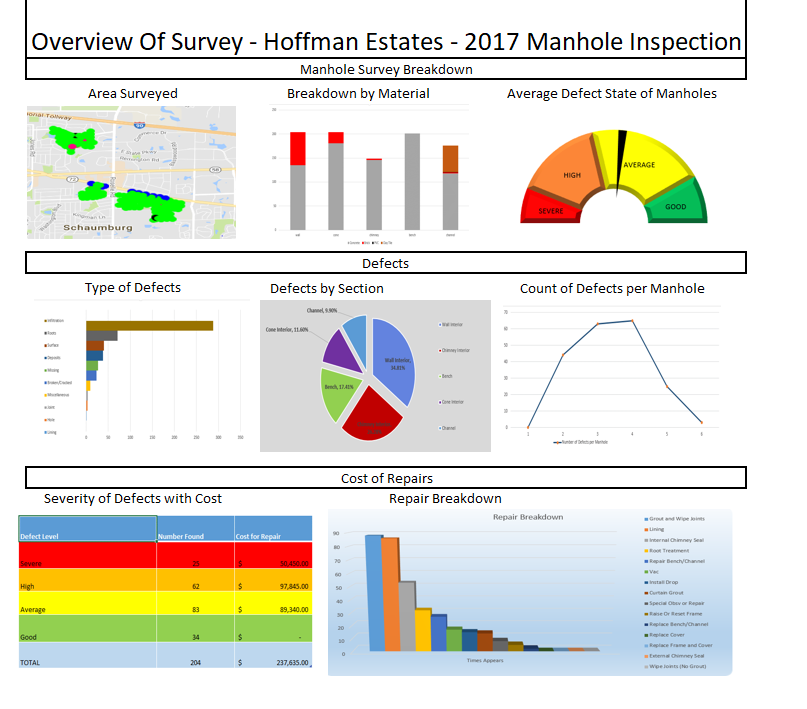 MANHOLE INSPECTIONS
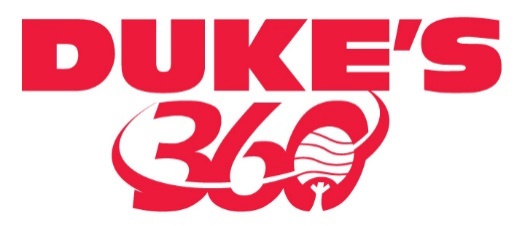 Overlaying the results
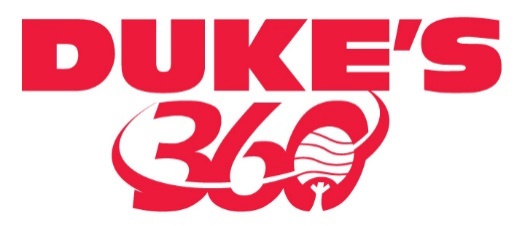 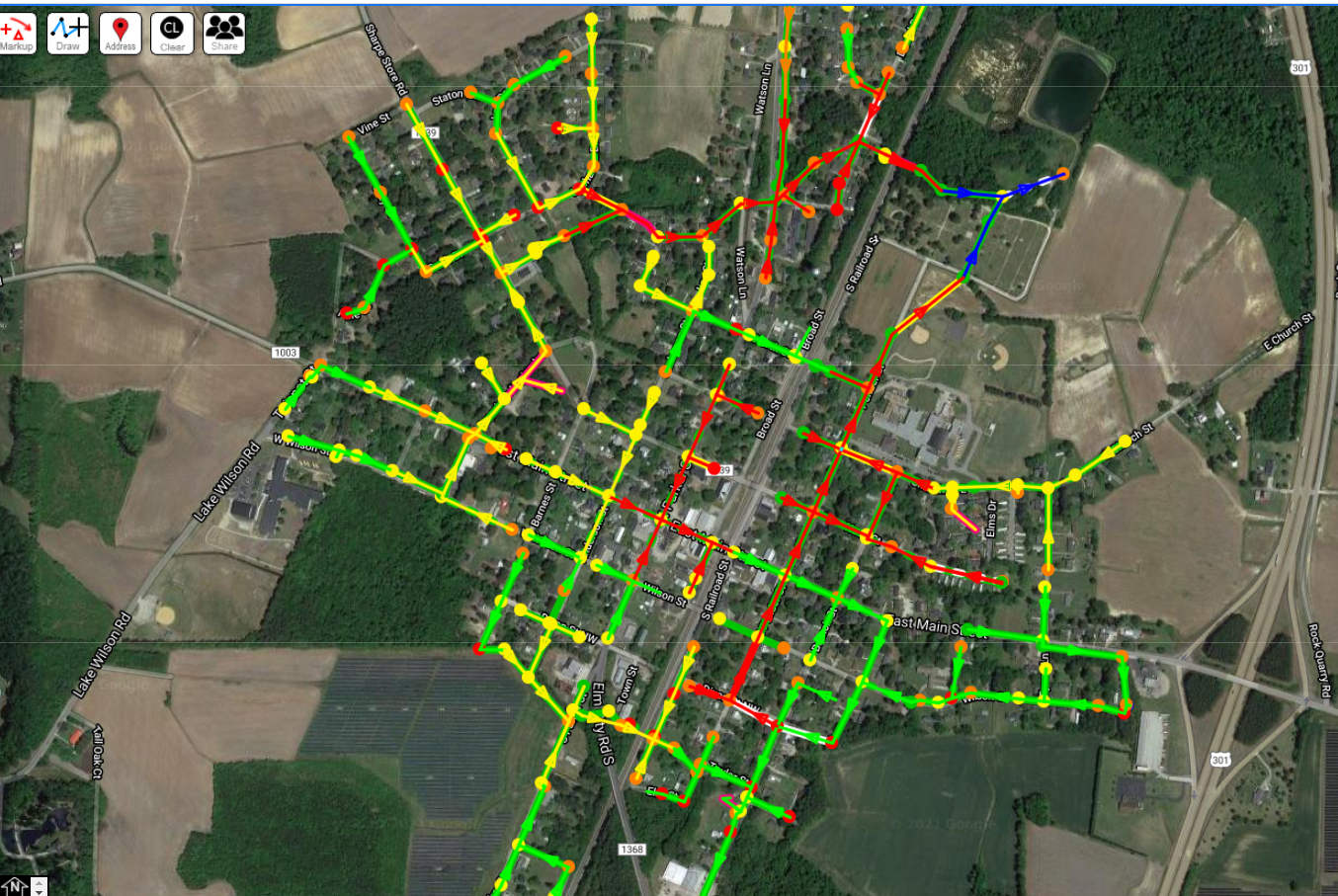 analytics
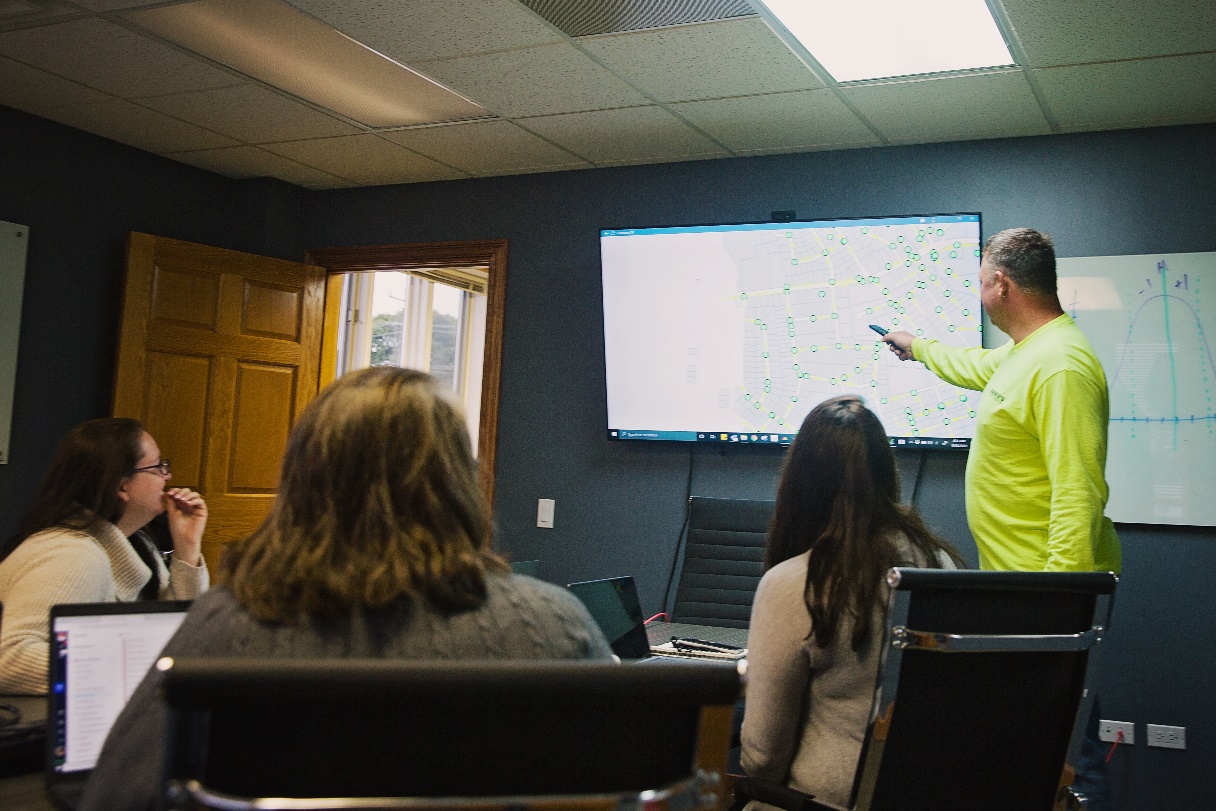 Deliverables You Can Use

Geodatabase with all reports/pictures attached
Easy to understand reports
Industry accepted formats and calculators
Executive Write Ups and Conclusions
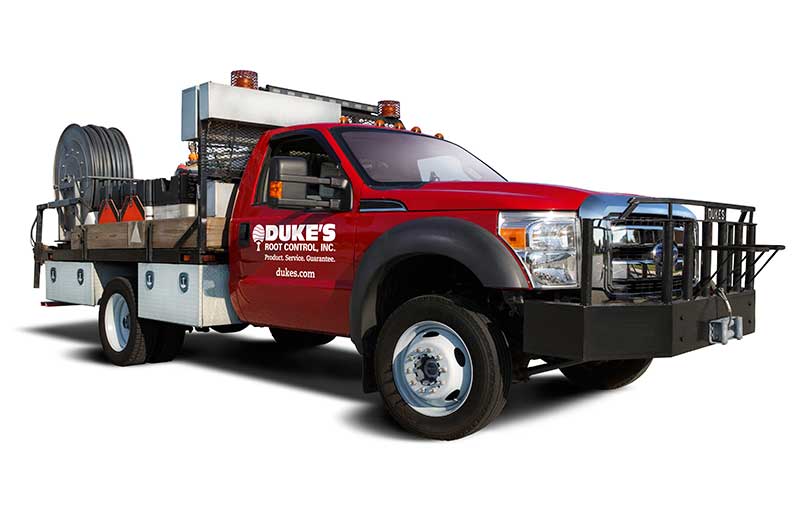 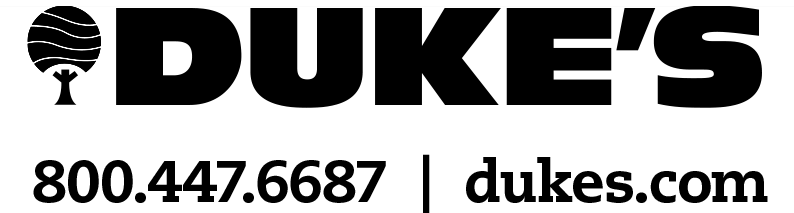 Product. Service. Guarantee.